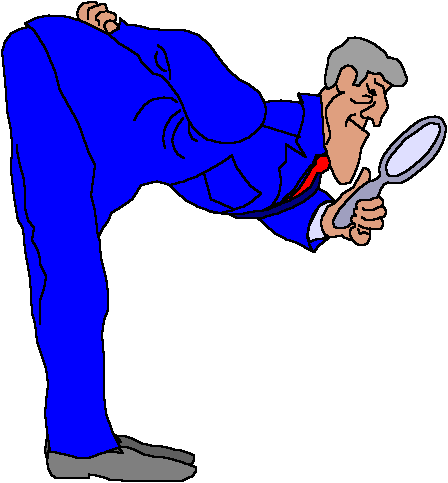 Экспертная оценка программы перехода в эффективный режим работы (улучшения образовательных результатов)(ППвЭРР)
09.09.2020                                    Куприянова Г.В.
Оценка и экспертиза: сравнительный анализ.
[Speaker Notes: Экспертиза в образовании представляет собой вид информационного обеспечения процесса принятия органами управления образованием целесообразных и обоснованных решений в сфере своей компетенции в условиях информационной неопределенности (т.е. ввиду недостаточности и (или) противоречивости информации об объекте управления, его внешней среде и т.д.). 
Функции экспертизы: аналитическая, прогностическая, проектировочная, консультационная, развивающая, рефлексивная, мониторинговая]
Позиция эксперта в образовании
специалист, компетентный и искушенный в экспертируемых вопросах
 исследователь, владеющий экспертной методологией и обладающий соответствующими способностями
 оценщик - определяющий цену, соответствие норме
Экспертная оценка
Предмет: программа
Норма – требования 
Инструмент – экспертный лист
Шкала – от 1 до 7 баллов
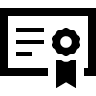 Выявить лучшие программы
Лучшая программа
S2
Образовательная результативность
Развивающая, личностно-ориентированная образовательная среда
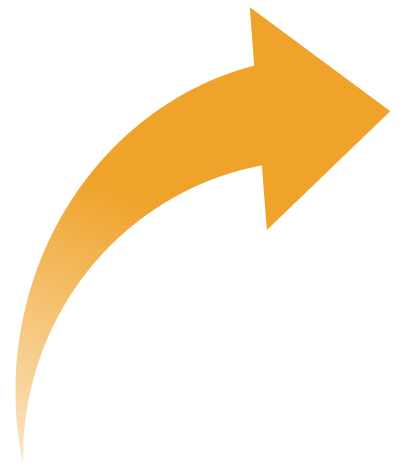 ППвЭРР
S1
требования
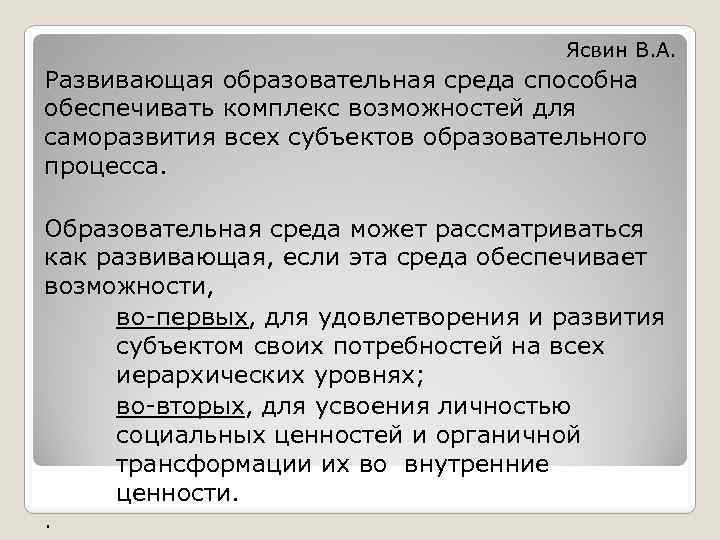 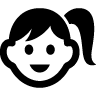 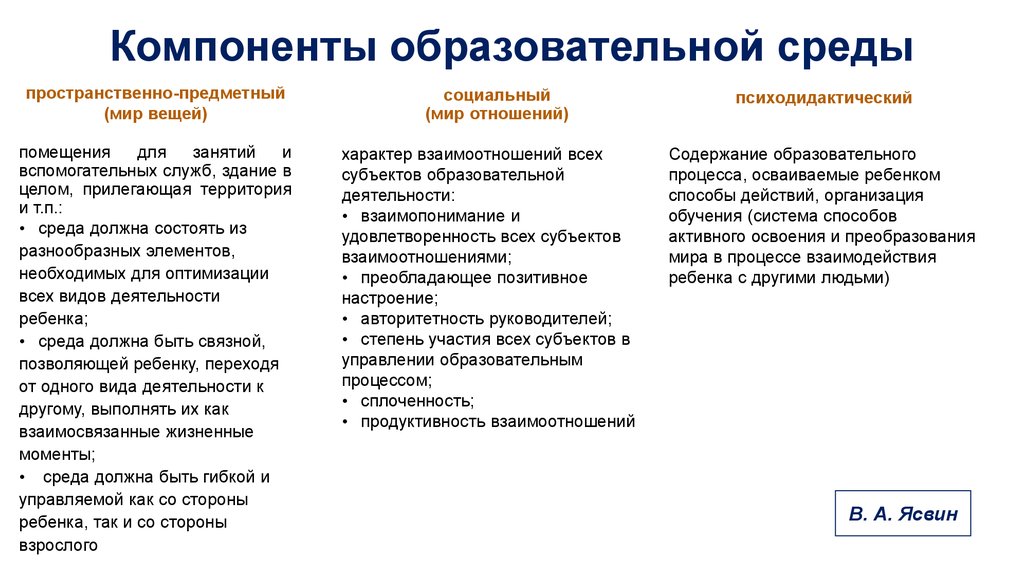 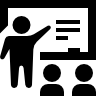 Критерии
1 гр. «Анализ состояния и приоритеты школьных улучшений» (проработанность, объективность данных, актуальность и реалистичность приоритетов)

2 гр. «Цель, задачи, план реализации» (логичность и четкость, согласованность, обоснованность, необходимость и достаточность)

3 гр. «Целевые показатели программы» (логичность, четкость, значимость и обоснованность)
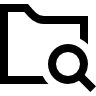 Что оцениваем?
Цель: создание  условий, обеспечивающих равные шансы на образование всем обучающимся  через индивидуализацию образовательного процесса, развитие социально-культурной  и материально-технической базы  школы
Условия – какие?
Равенство образования для всех — равные условия и средства обучения?
Равенство доступа - доступ адаптированный к индивидуальным потребностям?
Равенство возможностей — возможность достичь позиции, отвечающие потенциалу?
[Speaker Notes: Пример программы №1
Цель – не конкретная (какие условия будут создаваться? В чем будет выражаться равенство шансов? ), не ограничена во времени (процессная формулировка). 
Можно сказать, что достижима. Достоинство – определен механизм ее достижения.
Об измеримости можно сказать на основании ожидаемых результатов и критериального аппарата мониторинга.]
Аналитический раздел
swot-анализ
ВЫВОДЫ:   о потенциале ОО,  точки приложения усилий
Анализ результатов ГИА по математике и русскому языку за 3 последних года
Значение ОГЭ по русскому языку ниже среднего по области на 0,29 (в 2018 году ниже на 0,05): МОУ – 0,63 (среднее значение по Ярославской области – 0,92)
[Speaker Notes: Пример №2]
Вывод:
1. Анализ результатов ГИА дает возможность делать вывод, что в основном наблюдается   соответствие годовых оценок и оценок итоговой аттестации. 
2. Произошло снижение относительного среднего балла по сравнению с прошлым годом на 0, 24. 
3. У обучающихся сформированы умения понимания прочитанного текста, они в основном овладели необходимыми орфографическими, пунктуационными и речевыми навыками. 
4. Анализ  части 2 показал, что обучающимися плохо усвоены темы:
- Вводные слова и вводные предложения.
- Грамматическая основа предложения.
- Виды подчинения. 
- Сложные предложения с различными видами связи.
5. При  написании сочинения-рассуждения возникли определенные трудности: 
- не у всех обучающихся содержание полностью соответствует предложенной теме;
- затрудняются аргументировать высказываемую в сочинении мысль относительно затронутой в исходных текстах проблемы;
 - не  всегда уместно используют языковые средства, не владеют достаточным словарным запасом и разнообразными грамматическими средствами
……..
Цель: повышение образовательных результатов обучающихся школы по результатам ГИА (математика и русский язык)
Аналитическая часть ППвЭРР
Проблемы:
1.Не обеспечивается 100% соответствия результатов внутреннего и внешнего оценивания .
2.Низкий уровень достижения метапредметных результатов на ступени основного образования.
3. Снижение учебной мотивации обучающихся.
4. Отсутствие систематичности и регулярности  при сборе и обработке данных по направлениям деятельности школы.
5. Слабая  работа системы школьного самоуправления.
6. Создание ситуации успеха  для каждого ребенка.
17% дети с низким уровнем учебных достижений;
25% детей с пониженным и 22% низким уровнем МПК
Рособнадзор – ШНОР
Дефициты компетенций: целеполагание, технологическая, методическая
[Speaker Notes: ПРИМЕР №1
МПК – метапредметные компетентности;
№1 - 3 качество преподавания; № 4 и 5 – качество управления; №6 качество образовательной среды.

Вопрос к проблемам:  например,  
1. в чем суть проблемы «создание ситуации успеха..»; 
2. «не соответствие результатов внутренней и внешней оценки» -  в чем причины этого (школа не один год пытается решить данную проблему)

Не установлены причинно-следственные связи: например, низкая мотивация может быть причиной  низких результатов обучения (тоже и про ситуацию успеха);
Почему при сформированности мотивационной компетенции у педагогов – у детей мотивация низкая?]
Цель и задачи – экспертная оценка
[Speaker Notes: Согласованность целей и задач: практически не просматривается за исключением задачи 2, задача №3 по сути является подзадачей №2, да 1 задачу можно рассматривать как подзадачу №1.
Индивидуализация заявлена, а что будет с социально-культурной  и материально-технической базой?

Обоснованность цели: 
Вопрос – в чем заключается неравенство шансов сегодня при  том, что школой созданы организационные  и финансовые условия для самореализации обучающихся в различных видах деятельности?]
Приоритеты
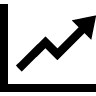 1. Улучшение качества управления (мониторинг)
2. Улучшение качества преподавания (дифференцированный подход)
3. Улучшение качества образовательной среды (просвещение родителей)
Цель - создание  условий, обеспечивающих равные шансы на образование всем обучающимся  через индивидуализацию образовательного процесса, развитие социально-культурной  и материально-технической базы  школы.
[Speaker Notes: Индивидуализация определяет сущностно-целевую направленность дифференциации. 
Индивидуализация – учет в процессе обучения индивидуальных особенностей обучающихся (по сути адаптация образовательной среды под ребенка; индивидуальные форма =ИОМ).
Дифференциация – разделение обучающихся на группы с учетом индивидуальных особенностей (групповые формы).

ПРОБЛЕМЫ:
-направление « Качество преподавания»:
1.Не обеспечивается 100% соответствия результатов внутреннего и внешнего оценивания .
2.Низкий уровень достижения метапредметных результатов на ступени основного образования.
3. Снижение учебной мотивации обучающихся.
- направление «Качество управления»: 
1.   Отсутствие систематичности и регулярности  при сборе и обработке данных по направлениям деятельности школы.
2.Слабая  работа системы школьного самоуправления.
           -направление «Качество образовательной среды»: 
1. Создание ситуации успеха  для каждого ребенка.]
Детальный план
[Speaker Notes: Предлагаемые меры не обеспечат изменение ситуации по несоответствию результатов внешней и внутренней оценки результатов обучения,]
Ожидаемые эффекты на ученическом уровне: 
1. создать психолого-педагогические условия для развития учебной мотивации, познавательной, творческой активности обучающихся и их успешного обучения;
2. снизить уровень тревожности;
3.повысить качество функциональной грамотности;
4. предупредить возникновение проблем воспитания и социализации обучающихся;
5. сохранение стабильных  учебных результатов обучающихся
Меры 
З№2 Организация образовательного процесса на основе учета индивидуальных особенностей личности:

1. Создать  условия для развития  познавательной активности каждого школьника (анкетирование педагогов, карта наблюдений, методические рекомендации, взаимопосещения и мастер-классы, совместное планирование уроков (КОУч))

2. Пробудить интерес к предмету путем решения посильных и актуальных задач (интерактив, занимательные формы, задачи разного уровня сложности, групповые формы + обмен опытом и совместное планирование уроков (КОУч))

3. Активизация взаимодействия «учитель – ученик-учитель» (методический практикум, командная и парная работа на уроке, совместное планирование уроков (КОУч))
[Speaker Notes: У педагогов имеется дефицит по таким позициям как :
- Владение методами анализа и выявления причин снижения образовательной результативности обучающихся.
Понимание , что возможности и потребности у детей разные, поэтому и оценочные материалы должны быть разными.

Меры:
Подзадача №2 уже чем содержательное наполнение.  №1=№2 (это разные подходы к формулировке задач).

В детальном плане не  учитывается, что в школе начата подготовка по размещению центров цифрового  и гуманитарных профилей «Точка роста»]
Оценочный раздел
Основания:
Приказ ДО ЯО от 31.12.2019 № 491/01-03 «Об утверждении Положения о региональной системе работы с школами с низкими результатами обучения и школами, функционирующих в неблагоприятных социальных условиях» (критерии)
http://www.iro.yar.ru/fileadmin/iro/rsoko/491_01-03.pdf
Инвариант:
Результаты ГИА
Результаты ВПР
Результаты участия обучающихся в олимпиадах и конкурсах
Сохранность контингента

Вариатив (дополнительные показатели с учетом специфики ШНОР и ШНСУ)
Группа дополнительных показателей
ШНОР
ШНСУ
Доля обучающихся, повысивших степень школьной мотивации.
Доля обучающихся, их родителей и педагогов, удовлетворенных качеством условий образования в ОО.
Доля обучающихся, занимающихся по дополнительным образовательным программам.
Доля педагогов школ, включенных в активные формы взаимодействия  и саморазвития (профессиональные сообщества, конкурсное движение и др.) .
Доля участников образовательных отношений, удовлетворенных материально-техническим обеспечением организации. 
Доля образовательных программ с использованием дистанционных технологий в общем пакете программ ОО.
Доля обучающихся с образовательной неуспешностью,  которым оказана  адресная поддержка.
Доля выпускников, получивших документы об образовании (обучении).
Доля обучающихся не аттестованных по итогам учебного года.
Доля обучающихся с образовательной неуспешностью, которым оказана адресная поддержка.
Доля обучающихся ОО, занимающихся по дополнительным образовательным программам.
Доля обучающихся, повысивших степень школьной мотивации. 
Доля обучающихся, включенных в работу различных органов ученического самоуправления.
Укомплектованность школы педагогическим кадрами, в том числе специалистами (психолог, логопед, дефектологи, преподаватели дополнительного образования детей, социальные педагоги).
Доля обучающихся, их родителей и педагогов, удовлетворенных качеством условий образования в ОО.
Доля педагогов школ, включенных в активные формы взаимодействия  и саморазвития (профессиональные сообщества, конкурсное движение и др.) .
Доля участников образовательных отношений, удовлетворенных материально-техническим обеспечением организации.
[Speaker Notes: Для получения информации  о реализации школьных программ перехода в эффективный режим работы используются аналитико-статистические данные об образовательных результатах, отчеты, данные оценочных процедур ГУ ЯО Центр оценки и контроля качества образования (результаты аттестации педагогических кадров); данные АСИОУ; опросов участников образовательных отношений, самообследования образовательных организаций,  обработки диагностических карт, тестинга компетенций педагогических работников, использования методик определения школьной мотивации и изучения образовательной неуспешности обучающихся.]
Критерии и показатели
Проблема: низкая мотивация обучающихся:
17% обучающихся – низкий уровень мотивации учебной деятельности, 57% - средний уровень
Проблема: низкий уровень достижения МПК:
22% низкий уровень и 25% пониженный
Критерий - динамика школьной мотивации обучающихся:
Базовое значение: 26% высокий уровень 
  - 35%
2021 – 50%
2022 -  75%
Критерий - динамика уровня достижения метапредметных компетенций обучающимися:
Базовое значение: 53% базовый и повышенный уровень (в т.ч 18% повышенный)
2020 -______          2022 – 100%
[Speaker Notes: Достижение уровня сформированности МПК у обучающихся:  с  учетом индивидуального потенциала определяем для себя порог, например, сформированность  МПК на базовом уровне  100%  (понимаем, что за 1 год это решить нам не удастся , с учетом перечня принимаемых мер распределяем по годам); 
У 18% обучающихся отмечается повышенный уровень достижения метапредментных результатов, с учетом потенциала детей, а также отталкиваясь от данных мониторинга – 17% обучающихся это дети с низким уровнем образовательных возможностей, 22% - высокий уровень, можем на 2020 год ставить показатель не ниже 22%]
Пример №2Повышение успеваемости /качества знаний обучающихся 9 класса
Ожидаемые результаты
Пример 1 
1. создать психолого-педагогические условия для развития учебной мотивации, познавательной, творческой активности обучающихся и их успешного обучения;
2. снизить уровень тревожности;
3.повысить качество функциональной грамотности;
4. предупредить возникновение проблем воспитания и социализации обучающихся;
5. сохранение стабильных  учебных результатов обучающихся
Увеличить на 5%:
Доля обучающихся, повысивших степень школьной мотивации
…. (вариативные показатели)
[Speaker Notes: Пример №1 – нет конкретики 
Пример №2 Ожидаемые результаты (заданы четкие ориентиры)]
Сессия
1 такт: 
«Ответы на вопросы и комментарии по 1 части семинара»
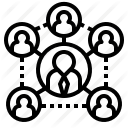 Сессия  - 2 такт«Делаем экспертизу»
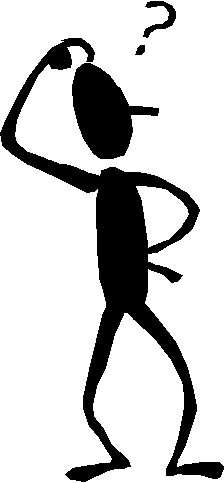 2.1.Целевые показатели
Целевые показатели эффективности реализации:
ППвЭРР
МПП ШНОР и ШНСУ
РПП ШНОР и ШНСУ
Целевые показатели эффективности работы:
бюджетных ОО, реализующих ООП,
ОИВ
[Speaker Notes: Целевые показатели программы определяются целью программы и планируемым результатом программы.
С одной стороны целевой показатель это эталон к которому стремимся, а с другой – это инструмент получить ответ на вопросы:
Улучшилось ли качество образования в ШНОР и ШНСУ?
Перешли ли ШНОР и ШНСУ  в эффективный режим работы?]
Система показателей
[Speaker Notes: РСП – региональные показатели
МП – муниципальные показатели 
ШП – школьные показатели]
Преемственность целевых показателей
Школьная программа
[Speaker Notes: Даны два утверждения:
Представленный перечень результатов в полном объеме отражает  достижение заявленной цели.
Представленный перечень результатов не в полном объеме отражает достижение заявленной цели и нуждается в корректировке.
Какое утверждение на Ваш взгляд является верным и почему Вы так считаете? 
Исходим из следующих т.з. : Равенство возможностей – возможность достичь позиции, отвечающих потенциалу ребенка.]
Пример 3
Повышение образовательных результатов обучающихся (русский и математика)
[Speaker Notes: Результат: не конкретен (идет подмена результата показателями) при этом это не может считаться целевыми показателями 
т.к. они не конкретны (не понятно к какому конечному состоянию мы будем стремиться)

Задание:]
2.2. Условия обеспечивающие равенство возможностей детей в получении  качественного образования
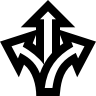 [Speaker Notes: Задание для работы:
 Какие условия обеспечат равенство возможностей детей в получении  качественного образования на уровне школы, муниципального района, региона?  Равенство возможностей — возможность достичь позиции, отвечающие потенциалу РЕБЕНКА.
Позиция эксперта – что Я (как специалист)  хотел бы увидеть в программных документах разных уровней?]
Вопросы 
и 
комментарии
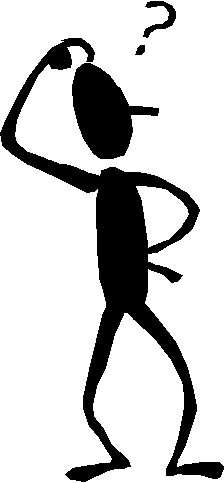 [Speaker Notes: Задание для работы:]